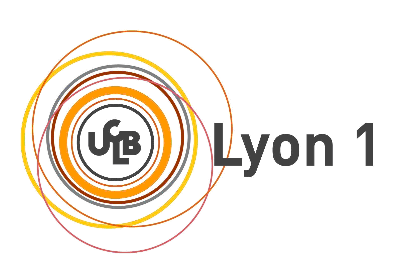 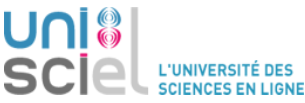 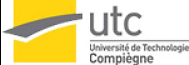 Etude d’une banque de test de positionnement en physique
Quels apports d’un étiquetage en fonction de la stratégie de résolution?
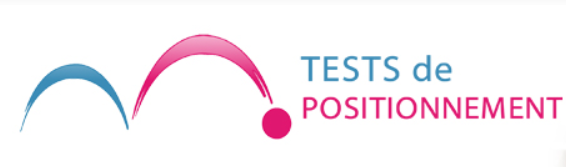 Aude Caussarieu, Université Lyon1
Julie Tardy, UTC
Au départ : le projet POS (UNISCIEL : UNT sciences fondamentales)
Objectif
Disposer d’une banque de QCMs pour des tests de positionnement
Par et pour les universités partenaires d’Unisciel
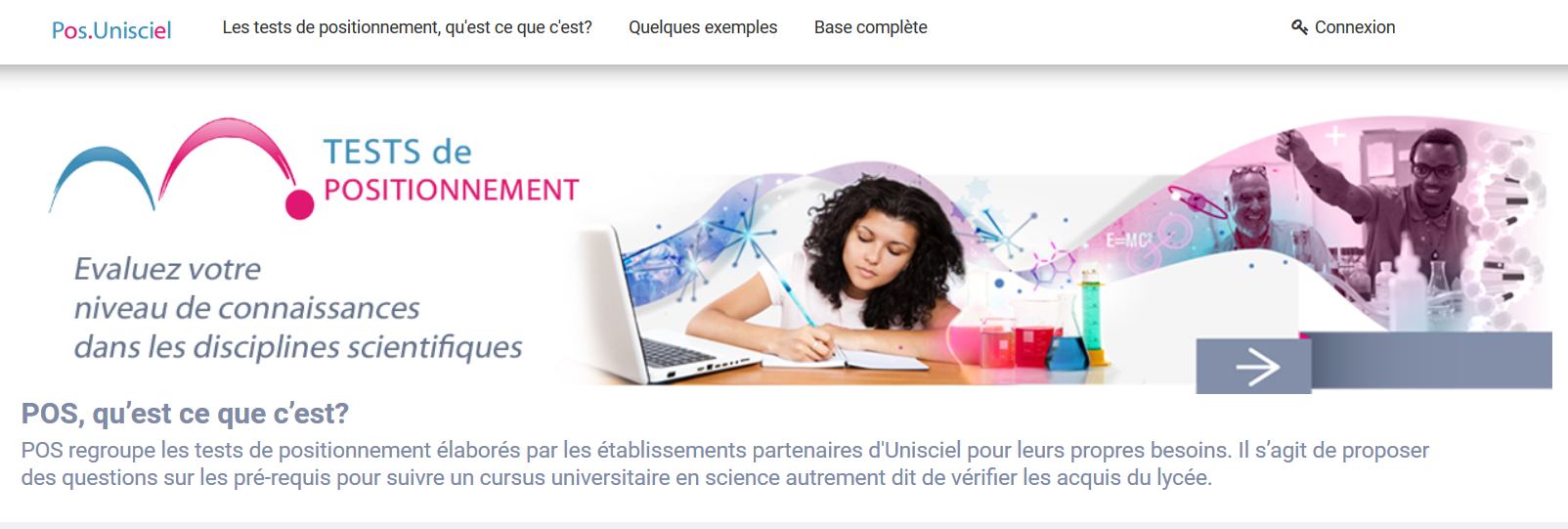 2
Les utilisateurs de la banque de QCM
Des objectifs différents
Des publics différents
3
Problème de départ
Comment trier les questions pour pouvoir créer un test adapté à UN usage particulier?
4
La taxonomie de Bloom révisée par Krathwohl (2002)
Basée sur la stratégie de résolution (enseignant)
5
La taxonomie de Bloom révisée par Krathwohl (2002)
Évaluation par QCM possible dans des domaines spécifiques : prise de décisions en situation complexe
Evaluable par QCM
6
Question de recherche (à court terme)
Est-ce que la taxonomie de Bloom
Classement : 
Permet de catégoriser toutes les questions de la banque de données d’Unisciel? 
De manière robuste?

Est sensible aux différences entre les universités pourvoyeuses de QCM? 

Montre des différences dans le traitement des sous-domaines de physique?

 Evaluer plus finement les difficultés des étudiants
7
Niveaux de Bloom
Quelques exemples
8
Connaître
La réponse existe telle quelle dans le cours
9
Comprendre
Il faut savoir passer de la formule du cours à une description littérale
10
Appliquer
Il faut appliquer la conservation de l’Em entre 
{z=3,2m ; v=0m/s}
{z=0m ; v=vinc}
11
Analyser
Il faut appliquer la conservation de l’Em entre 
{z=0m ; v=vinc}
{z=1,8m ; v=??}
Il « manque » une donnée dans l’énoncé
12
Méthode
Création d’un arbre de décision
2 chercheurs
Accord sur 100 questions

Codage de 290 questions 
Niveau de Bloom
Domaine de physique 
Université à l’origine de la question
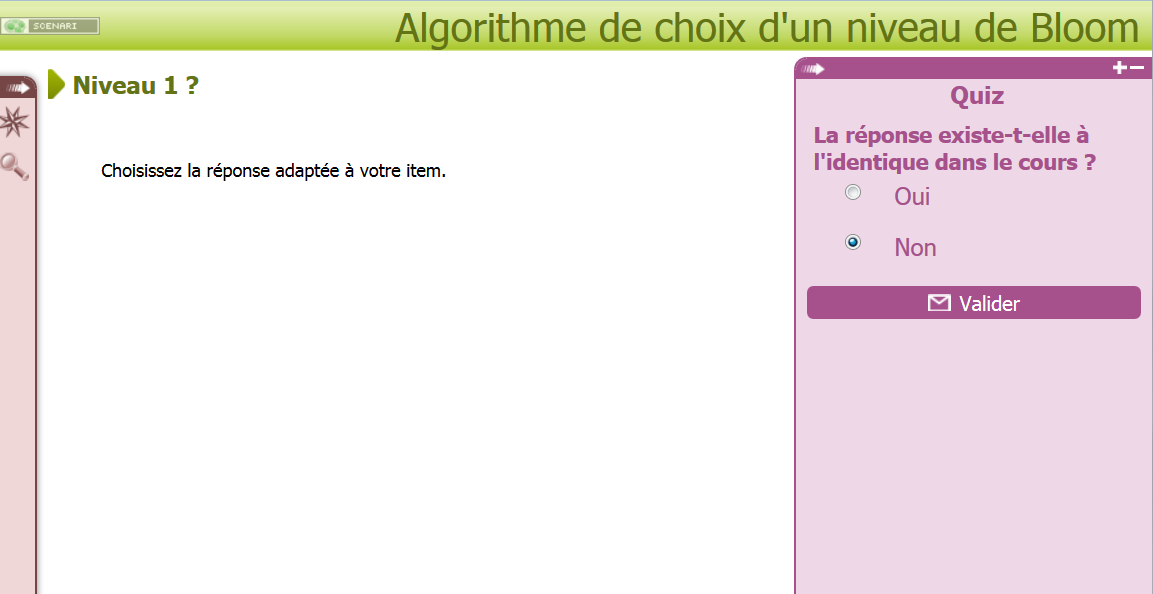 13
La base de données pour l’analyse
14
Résultats
Une dizaine de questions non codées…
15
2011-2012
2015
Des différences… 
Selon les projets
Selon la formation des EC concepteurs des questions
16
[Speaker Notes: Univ1= Lille ; Univ2=UTT ; Univ3=UTC]
Des différences… 
Selon le domaine de physique testé
17
Conclusions
Taxonomie de Bloom 
Utilisable et robuste

Reflète les différences entre les projets 

Différences entre domaines pose question
18
Perspectives
Conception de nouvelles questions
Jumelles de questions existantes
Même notion 
Même niveau de Bloom
Pour compléter la base
Même notion
Niveaux différents
Remédiation
Fonction du niveau de Bloom
pas juste un renvoi au cours pour un niveau analyser
19
Perspectives (2)
Construction de tests de positionnement adapté aux projets d’université

Remédiations plus adaptées 

Test adaptatif
20
Collaboration entre
Aude Caussarieu : aude.caussarieu@ens-lyon.fr
Julie Tardy : julie.tardy@utc.fr 

Ce travail a été réalisé grâce à l’aide : 
Unisciel
Marie Peterlongo, Stéphane Poinsart, Ludovic Gaillard, Sophie Jequier, Manuel Majada 
UTC 
Etienne Arnoult
Et pourquoi pas vous? 
N’hésitez pas à nous contacter…
21
Les concepteurs de questions en physique
22